ENCOFRADOS
La misión de los encofrados es dar forma al hormigón fresco

CONDICIONES QUE DEBEN CUMPLIR

Mantener la forma concebida de la pieza
Asegurar estanqueidad
Resistir las cargas generadas durante el colado del hormigón
Asegurar la recuperación del material luego del proceso de fragüe.
Garantizar economía en su utilización.
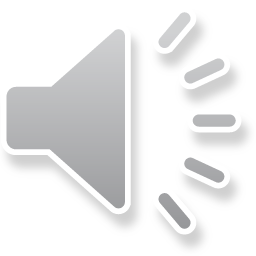 CARGA VERTICAL Y PRESIÓN LATERAL
La carga vertical se calcula a partir del peso específico del hormigón fresco, 
2300 a 2600 kg/m3.
La carga lateral se estima con la presión que ejerce el hormigón fresco sobre los laterales de los moldes y es función del espesor, la altura de la pieza y la velocidad de colado.
La presión al pie del encofrado será 
2300 kg/m3 x H
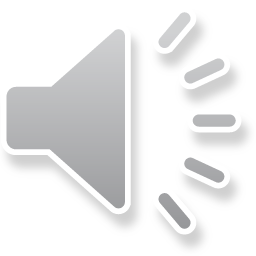 MATERIALES EMPLEADOS

MOLDES: madera, fenólicos, metálicos, 
fibras de vidrio, plásticos.

SOPORTES: travesaños y soleras de madera ó metal.

PUNTALES: rollizos, escuadrías, perfiles metálicos, tubulares telescópicos

FIJACIONES: alambres, varillas roscadas, especiales.
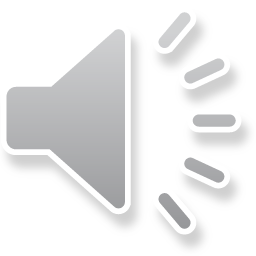 Hilo para alinear el encofrado
Caras encofradas
Tablas para alinear columnas
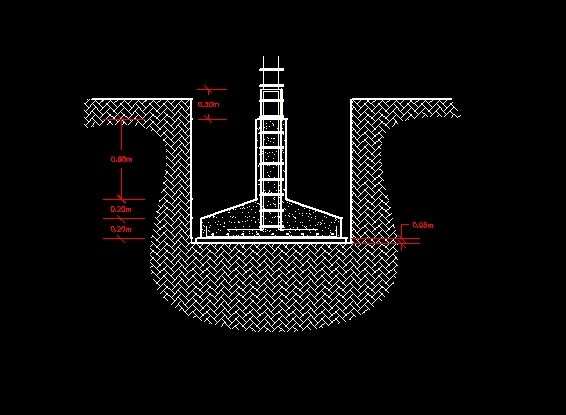 BASES CORRIDAS
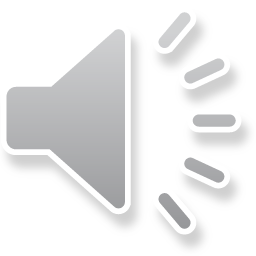 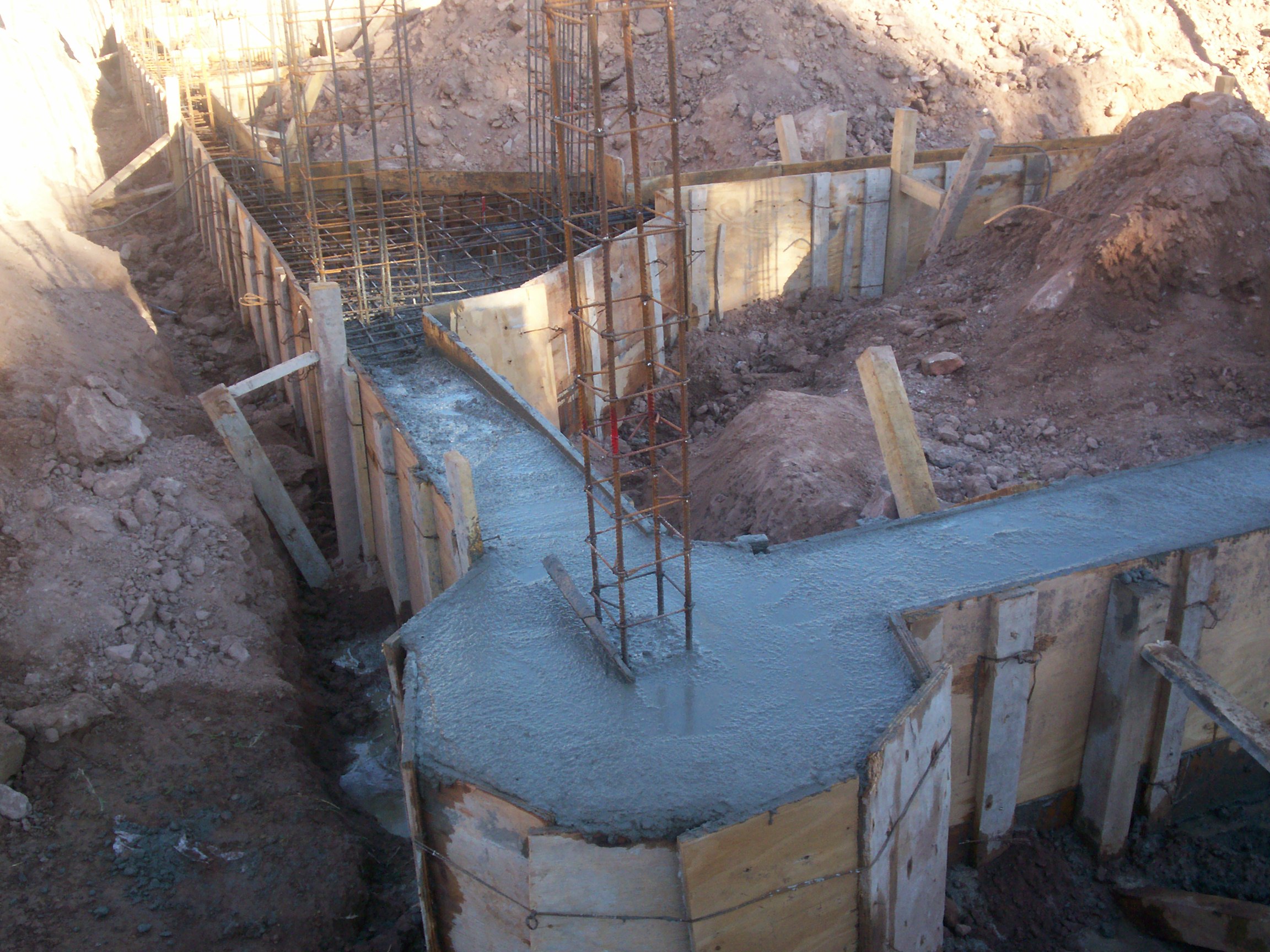 Vigas de fundación encofradas
Caras de la base encofradas
BASES AISLADAS
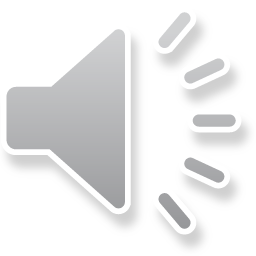 Separadores para mantener el ancho de viga
Travesaños 1” x 2"
Encofrados de tabla de álamo de 1” x 4”
VIGAS DE
FUNDACIÓN
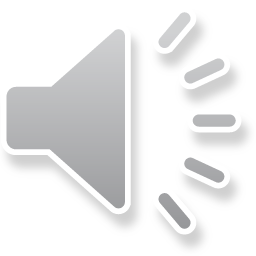 Viga de fundación curva, materializada con tablas y tablero fenólico
VIGAS DE
FUNDACIÓN
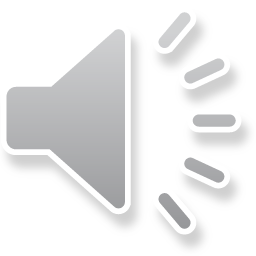 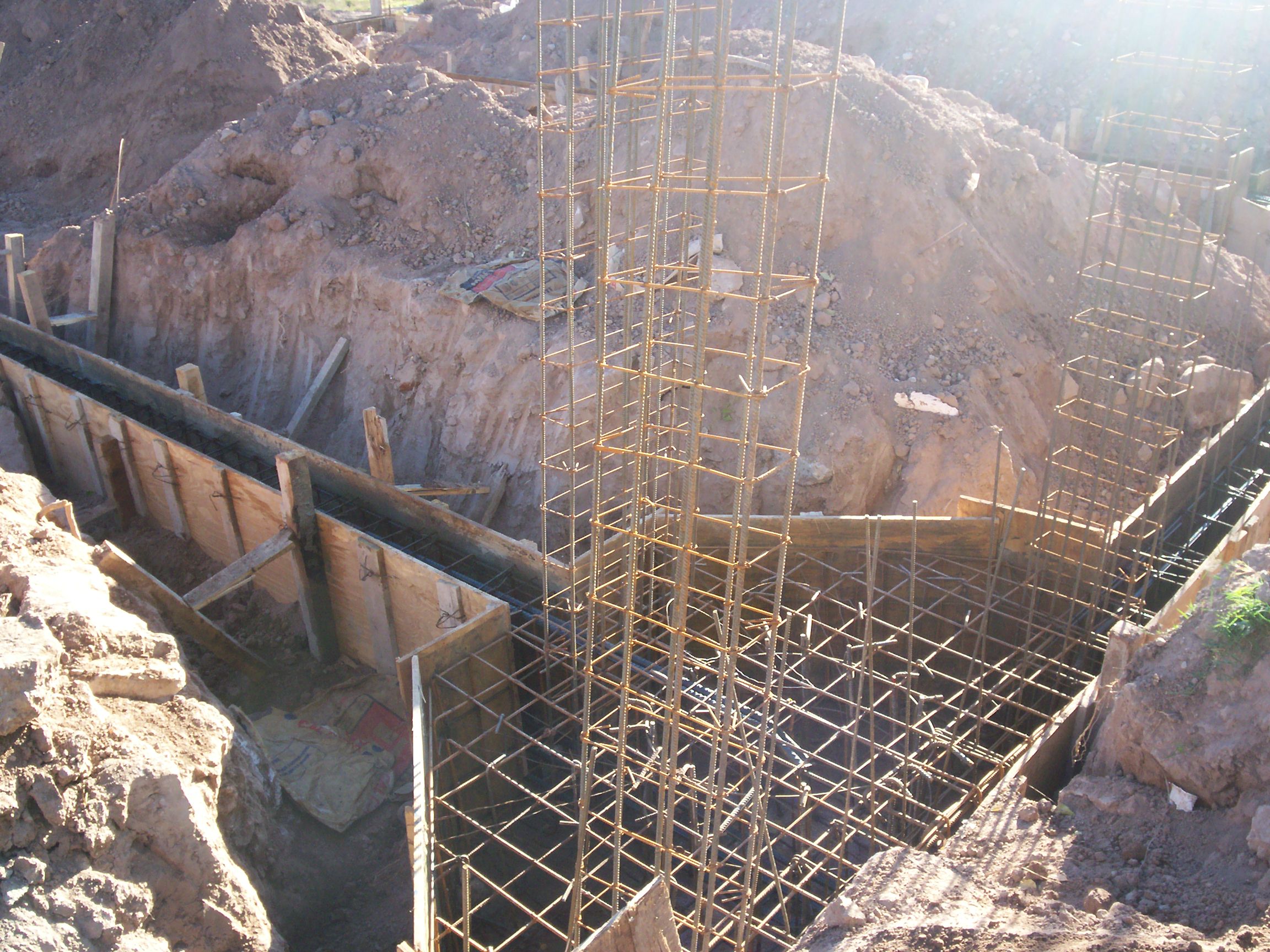 VIGAS DE FUNDCIÓN Y BASES AISLADAS
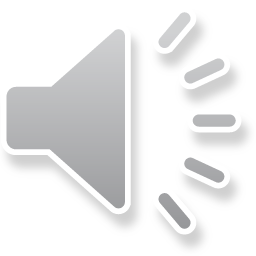 VIGAS DE
FUNDACIÓN
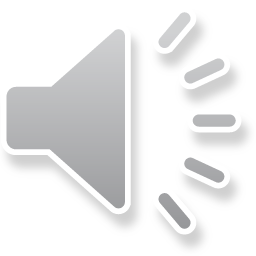 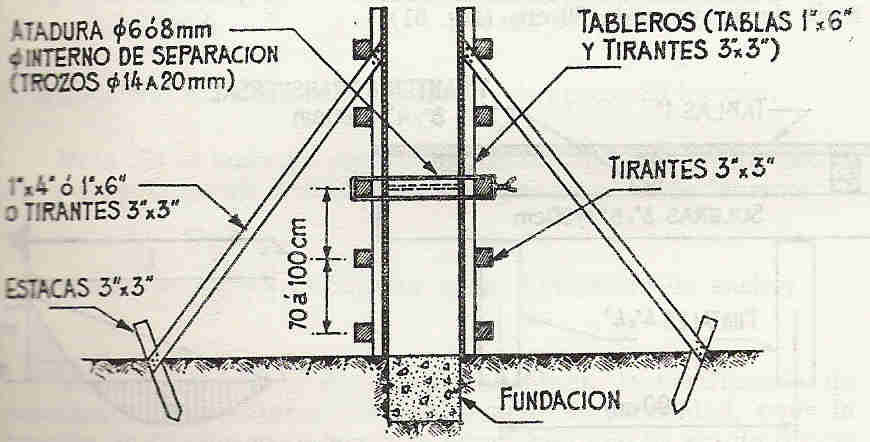 COLUMNAS ENCOFRADAS DOS O TRES CARAS
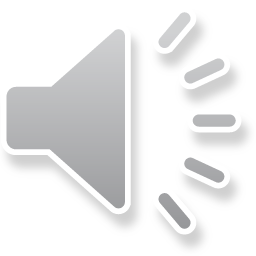 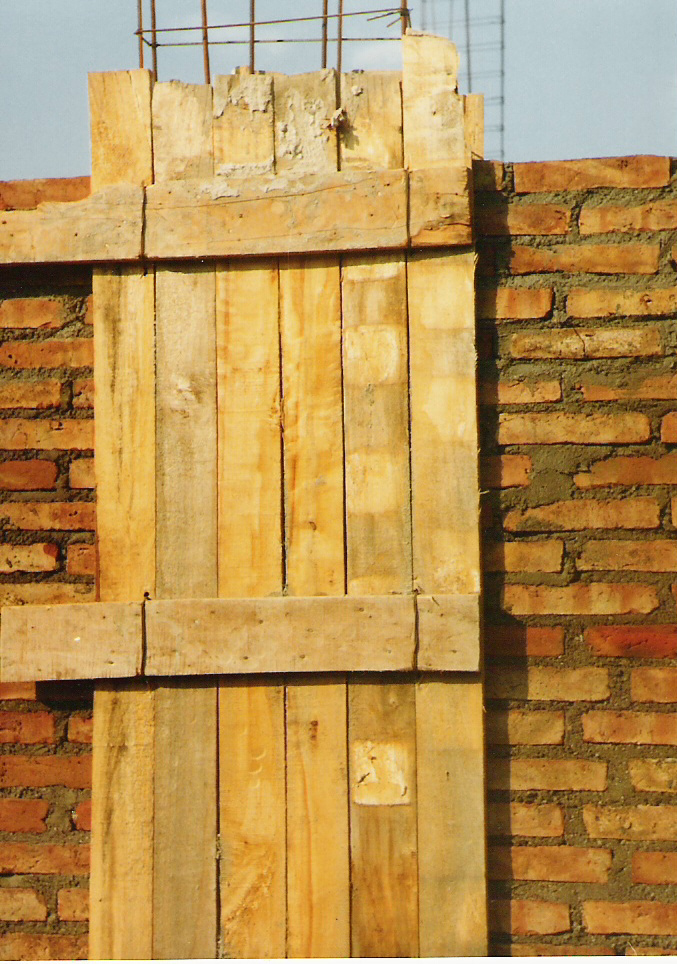 Encofrado de columna dos caras con tabla de álamo de 1” x 4” y travesaños cada 50 cm, atados con alambre N14
COLUMNAS ENCOFRADAS DOS CARAS
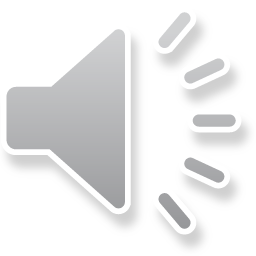 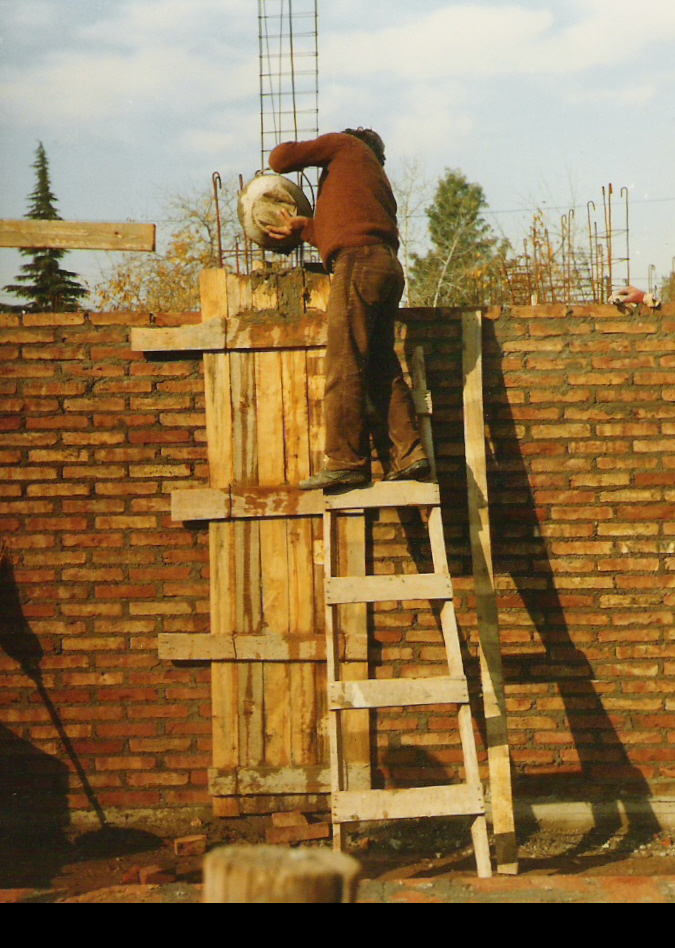 COLUMNAS ENCOFRADAS DOS CARAS
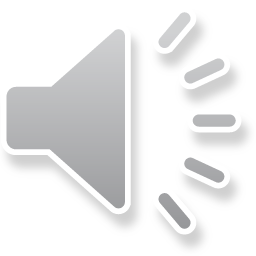 Encofrado de columna tres caras con tabla de álamo de 1” x 4” y travesaños cada 50 cm, atados con alambre N14
Largueros y puntales de 3” x 3”
Para asegurar verticalidad en ambos sentidos
COLUMNAS ENCOFRADAS TRES CARAS
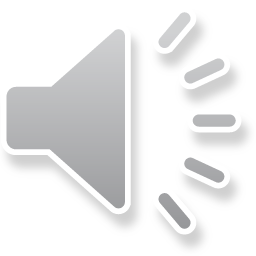 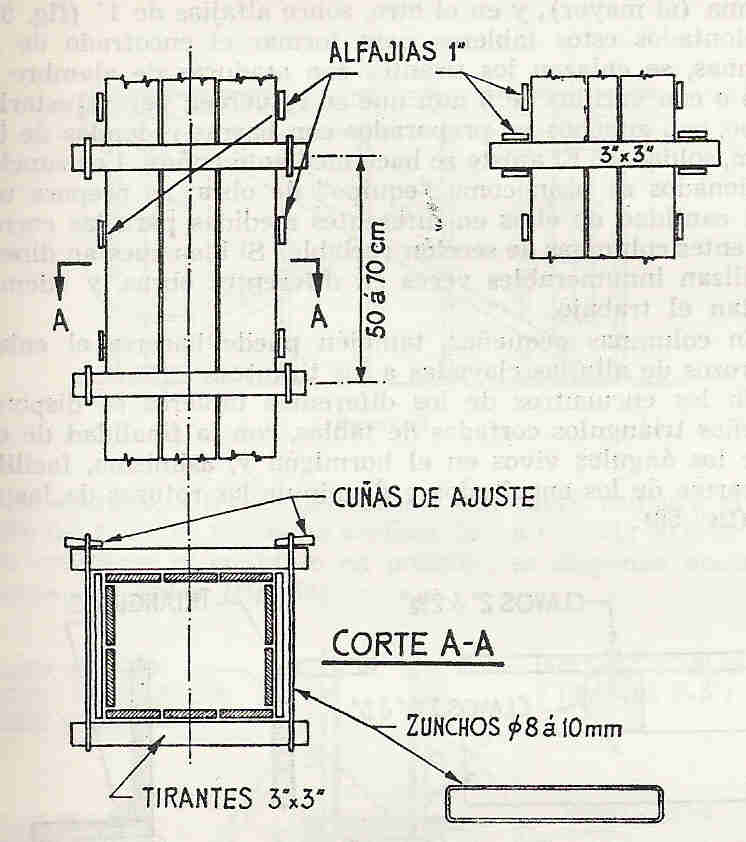 COLUMNAS ENCOFRADAS CUATRO CARAS
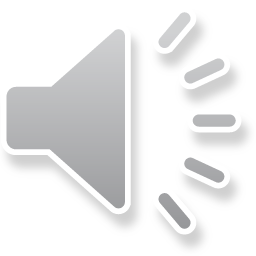 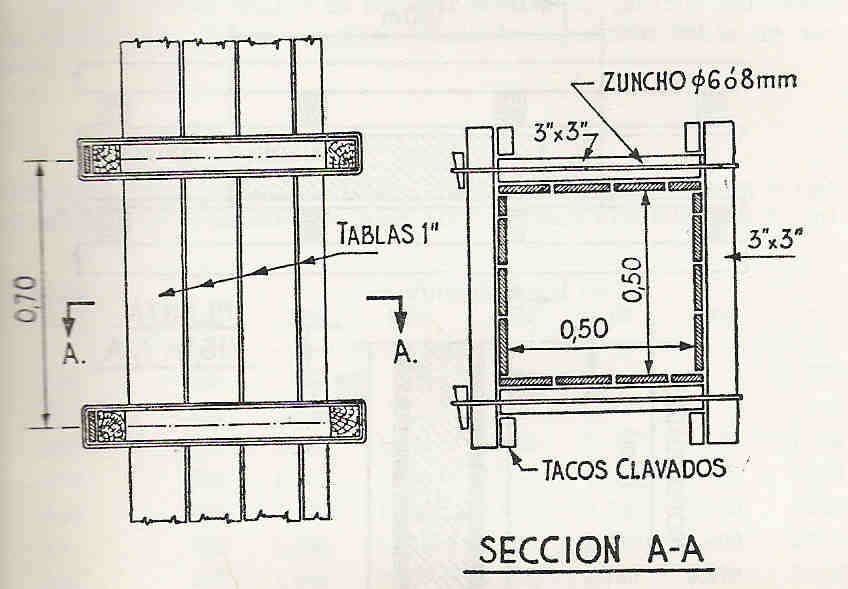 COLUMNAS ENCOFRADAS CUATRO CARAS
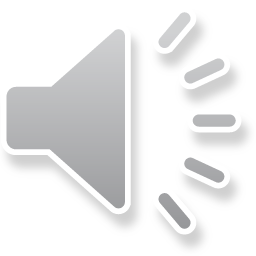 COLUMNAS ENCOFRADAS CUATRO CARAS
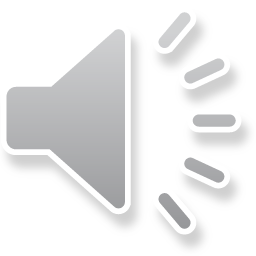 COLUMNAS ENCOFRADAS CUATRO CARAS
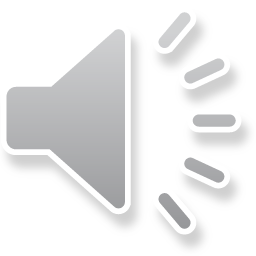 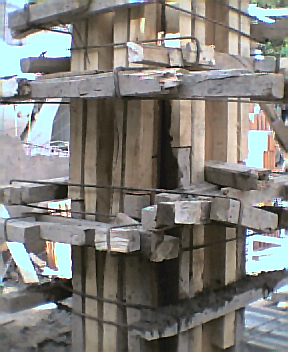 Zunchos o llaves metálicas
COLUMNAS ENCOFRADAS CUATRO CARAS
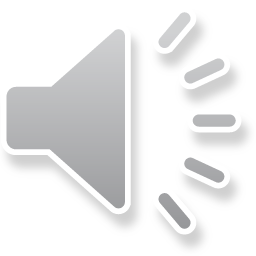